The More You Move…
The More You Live!
Or… a little movement does a lot, 
benefits of interrupting your day

Steve Glass, Ph.D.,FACSM
Lindsey DesArmo, MPA, CPT
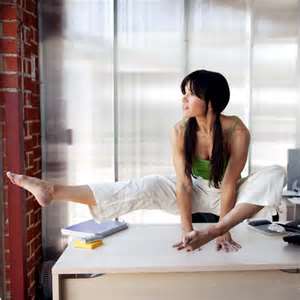 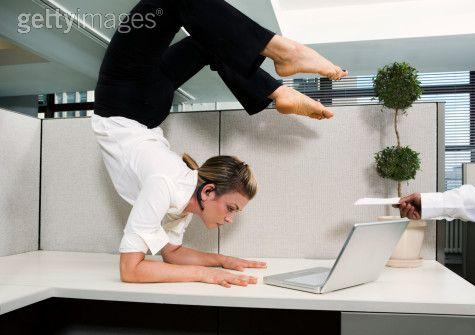 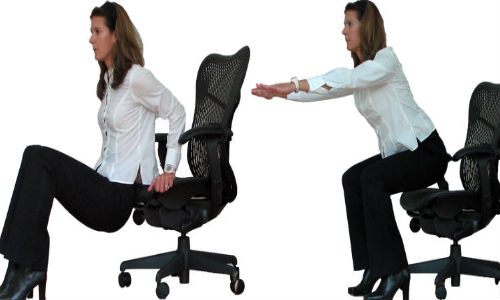 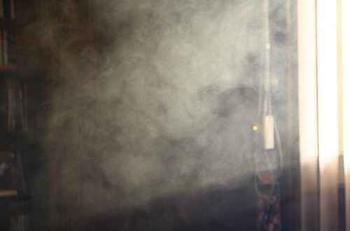 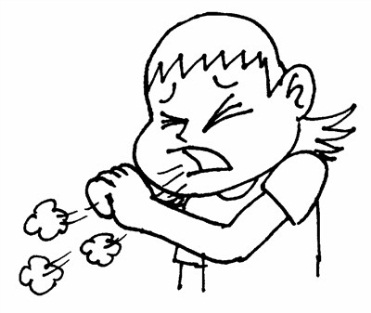 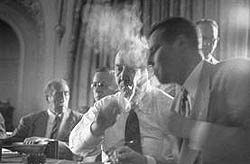 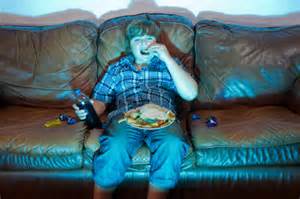 Inactivity and Smoking carry equal risk!!
Is this a healthy situation?
We live in a busy, stress-filled world
Much of our work is done sitting
Leisure activity or no activity.. Little exercise
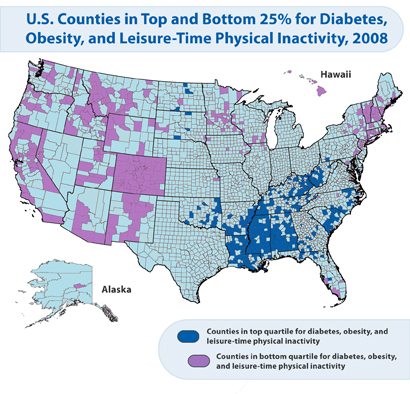 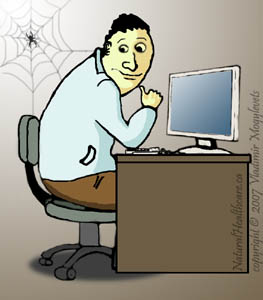 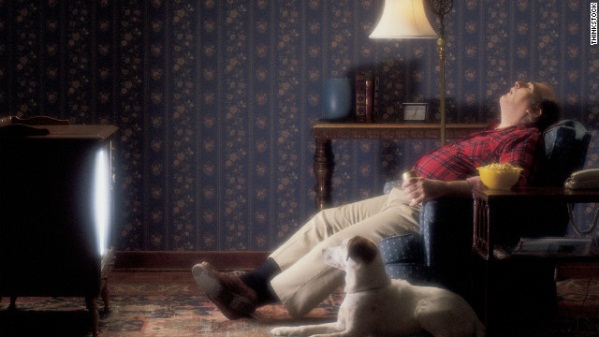 We tend to live sedentary lives
30 days in space results in large drops in muscle mass, bone density, blood volume, heart size….
Gravity is our friend!
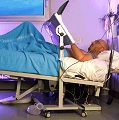 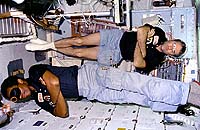 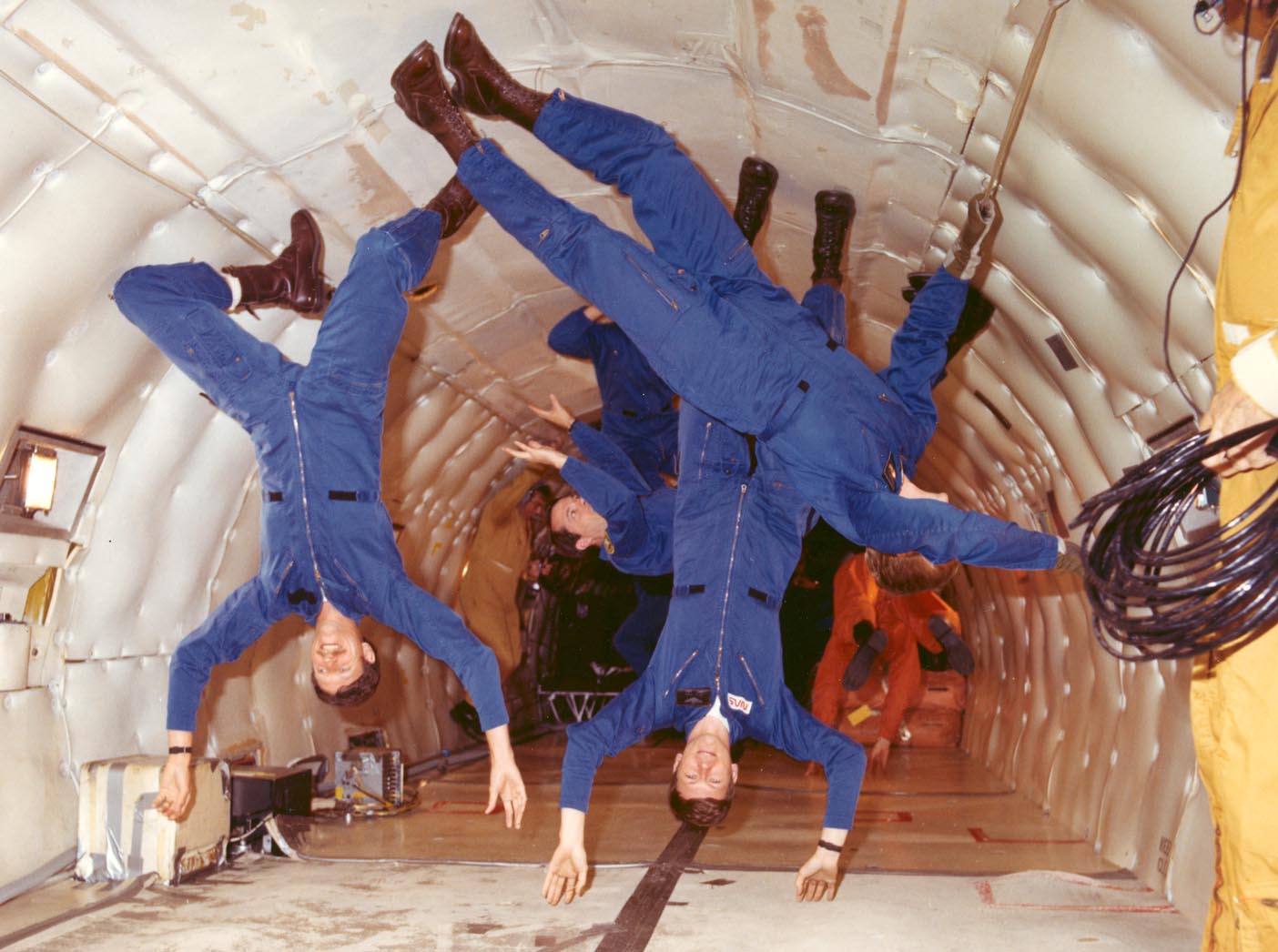 The Human Body Does NOT Like it!
Aging
Loss of Aerobic Fitness
Loss of bone
Muscle loss
Balance problems
Immune system decline
Blood vessel control loss (dizziness)
Bed rest-Space Flight
Everything you see on the left
In 30 -120 days
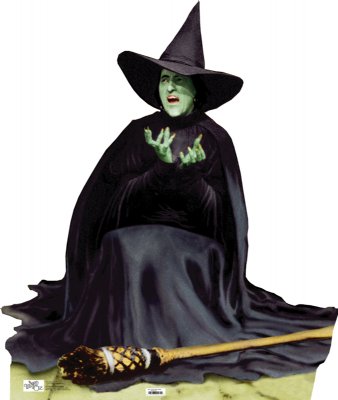 Is Aging.. Aging? Or maybe ….
Active
Fitness
Inactive
10    20    30    40    50    60    70    80    90
Age (y)
Green is Good!
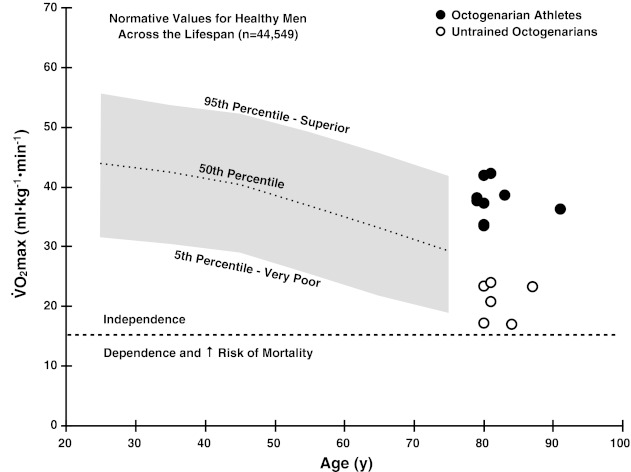 Stay Moving… stay fit
J Appl Physiol (1985). 2013 January 1; 114(1): 3–10.
Well, mostly cancer, and heart disease
Death Due
 to All causes
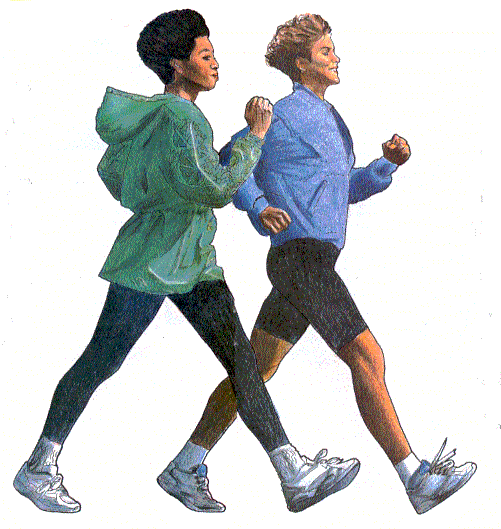 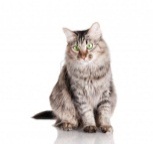 1         2          3         4           5
Level 3= walking 3-5 days per week!
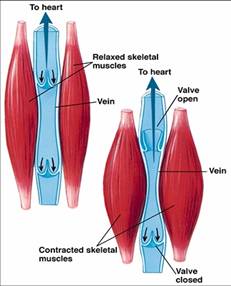 Prolonged sitting reduced the ability of a blood vessel to expand and contract.

This can happen in as little as 2 hours!


Blood can pool.

Tissue Edema

Vein Pain!
Muscle contractions pump blood through veins


Moving blood will not clot as easily
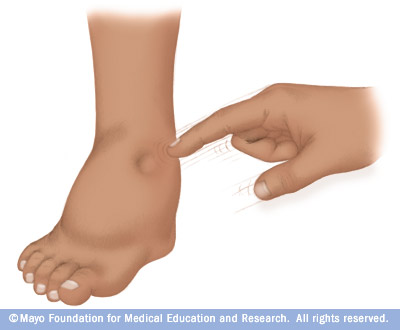 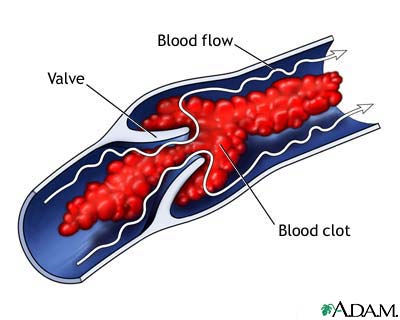 Blood Vessels Like Movement
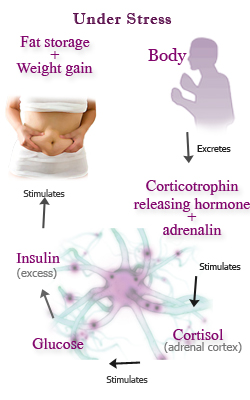 Improved cognitive function
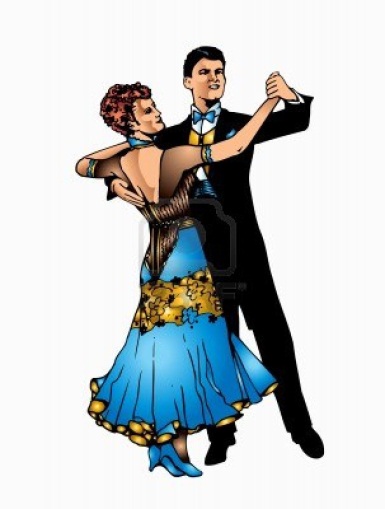 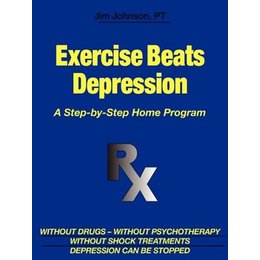 Exercise Reduces the Stress Response
Your Brain Likes Movement!
Improved Mood
How often?
How much?
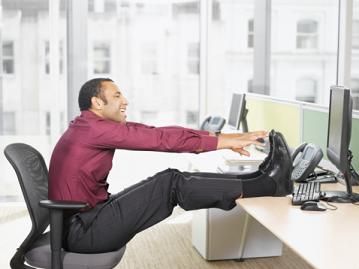 What crazy activity is this 
guy going to tell me to do?
I work for a living! When can I do this!!!?!
Sold! Exercise is Good (so what do I do?)
Large Muscle Groups, Aerobic Exercise

Strengthening Exercises for Major Muscles
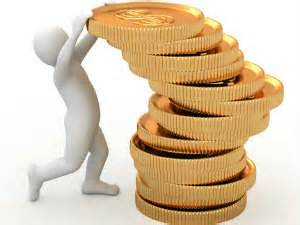 Where is the bathroom? Try the next floor up!
Even 10 minutes helps!
Do you take a 15 min break in the morning?
Who does errands that involve walking… you?
The Ideal goal: 30 minutes per dayAccumulate!
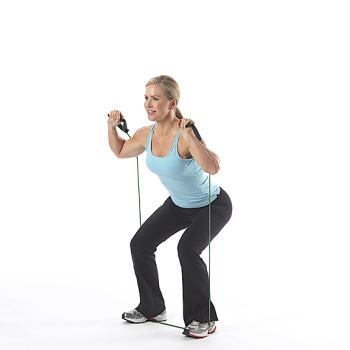 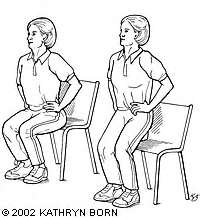 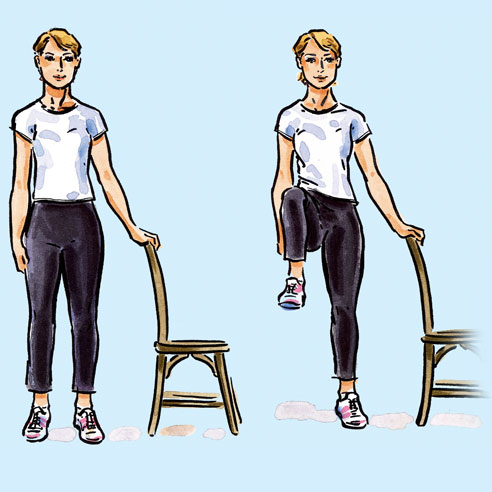 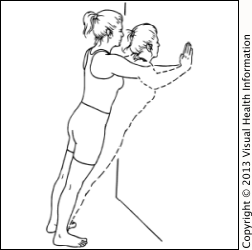 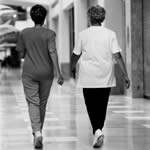 Just Move!
What is your physical work or home environment like? Take a few minutes to describe in as much detail as possible: 
Your location
Items such as desks and chairs
People, layout around you. 
Any other things you have noticed about your physical environment.
Let’s begin with a question:
[Speaker Notes: Before we get moving, think about a physical space you are in for most of your day. Is it set up to support a healthy lifestyle? What is in place to support you? 

-Examples of policies-Standing desks, exercise release time, signage and walking paths, stairs,]
Stair climbing
Quadriceps extension
Stand up and reach 
Wall push ups/desk push ups
Arm workout-over under, alternate,  bounce the ball
Triceps dips
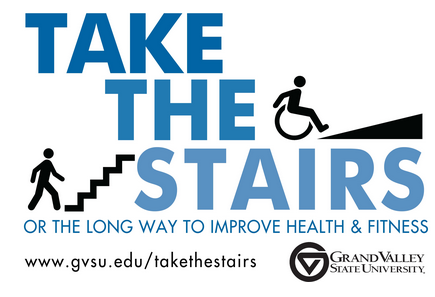 No equipment necessary!
[Speaker Notes: 12-15 each, repeat 2-3 times  if only one exercise or one set of 15 and run through entire set]
Chest Press
Reverse Fly
Overhead Triceps Extension
Biceps Curl
Inner and outer thigh exercises
Side Crunch
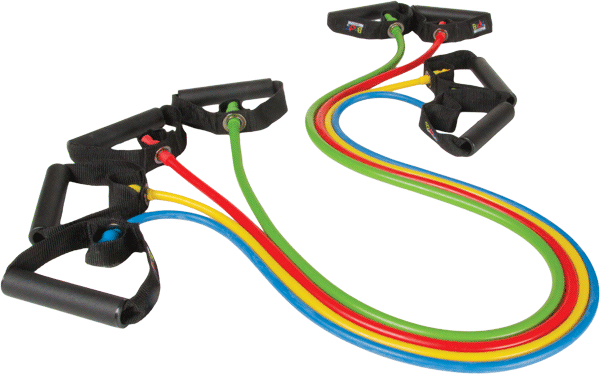 Resistance Tubing: your new best friend
[Speaker Notes: One run through at 15 each]
Sitting
Sitting with quadriceps extension
Wall squats and squat variations
Chest squeeze
Lat Pull down
Abdominal crunch
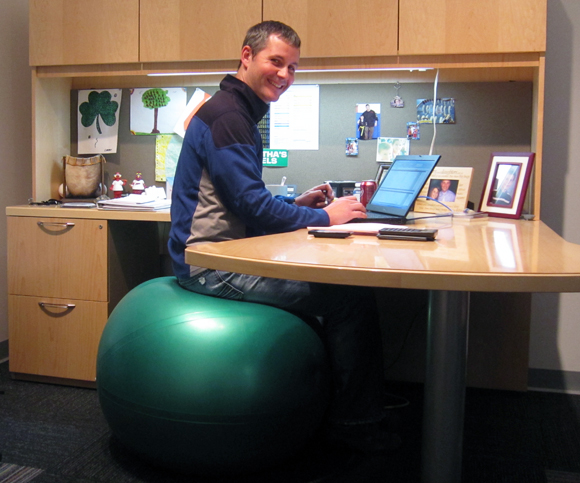 Working on the ball
Everyday items to use in your workout at home or the office: 





Ideas? Write down 5 items from your own  home or office you can use to increase your physical activity.
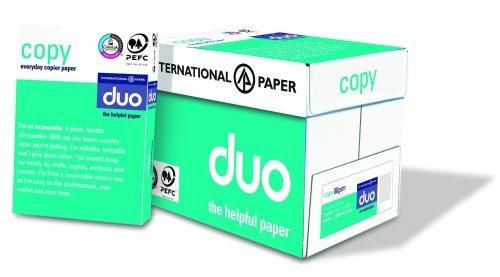 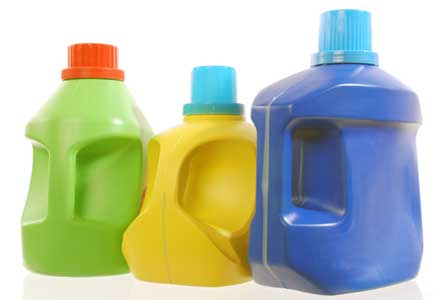 Who needs expensive gym equipment?
[Speaker Notes: Remember your environment? Go back to that picture, what are everyday items you could use to get creative and incorporate fitness into your day. Share your five items with someone across the room.]
Additional Tips to Increase your Activity Level: Making time for exercise
Make the most of your commute
Look for opportunities to stand
Trade your office chair for a fitness ball
Place items out of reach
Schedule a walking meeting when practical
Take the stairs whenever you can
www.mayoclinic.com 2008
Additional Tips to Increase your Activity Level: Making time for exercise
Squeeze in a few 10 minute walks 
Claim the back row of the parking lot 
Get up earlier
Schedule exercise appointments and reminders throughout the day. 
Rethink your rituals 
Make household chores count
Be active watching TV
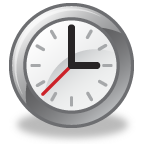 www.mayoclinic.com 2008
[Speaker Notes: We just went through over 20 different exercises you can easily fit into your day. 
.]
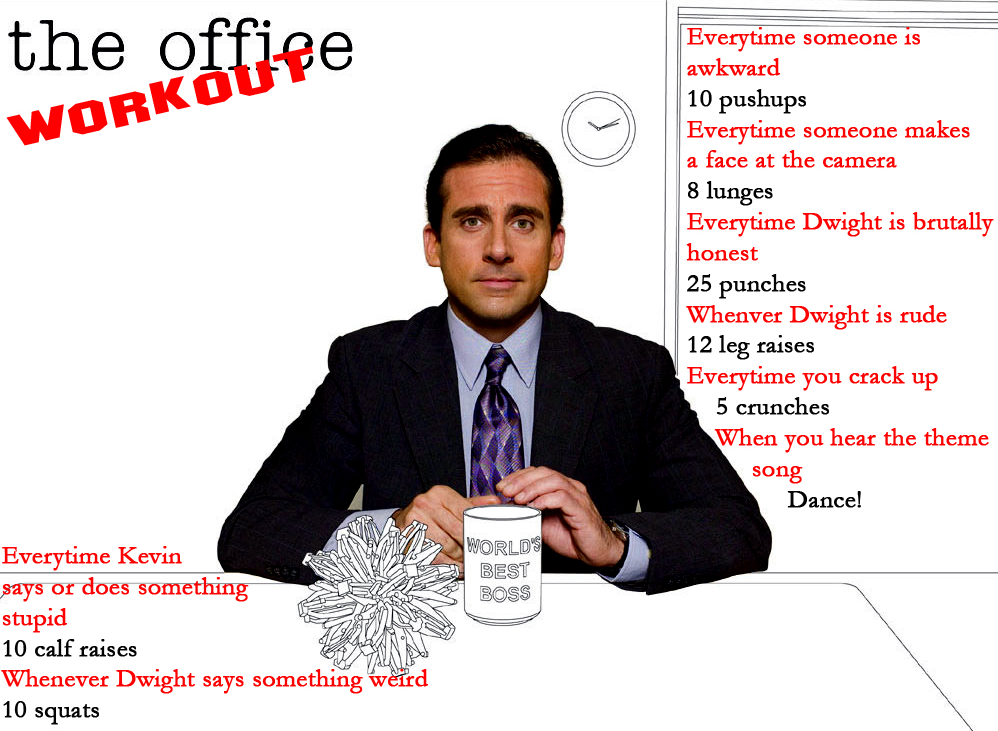 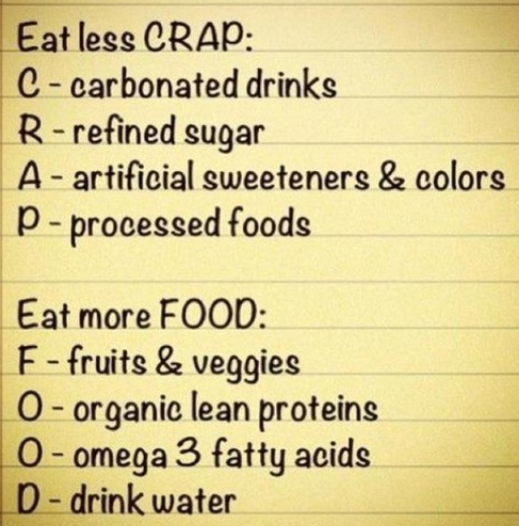 \
[Speaker Notes: http://pinterest.com/pin/259097784784324358/

Remember: 	
Just because you get in those extra steps doesn’t mean you can eat anything you want! It is a balance between physical activity and what you are eating. Don’t negate your limited activity time!
-Woman lifting the tape dispensers had huge candy jars on her desk.

Dietary sources of omega-3 fatty acids include fish oil and certain plant and nut oils. Fish oil contains both docosahexaenoic acid (DHA) and eicosapentaenoic acid (EPA), while some nuts (such as English walnuts) and vegetable oils (such as canola, soybean, flaxseed, linseed, and olive oils) contain alpha-linolenic acid (ALA). 
There is supportive evidence from multiple studies that suggests the intake of recommended amounts of DHA and EPA in the form of dietary fish or fish oil supplements lowers triglycerides; reduces the risk of death, heart attack, dangerous abnormal heart rhythms, and strokes in people with known cardiovascular disease; slows the buildup of atherosclerotic plaques ("hardening of the arteries"), and lowers blood pressure slightly. However, high doses may have harmful effects, such as an increased risk of bleeding. Although similar benefits have been proposed for alpha-linolenic acid, the scientific evidence is less compelling, and the beneficial effects may be less pronounced. 
Some species of fish carry a higher risk of environmental contamination, such as with methylmercury. 

Retrieved on 2.21.2013 from http://www.mayoclinic.com/health/fish-oil/NS_patient-fishoil]
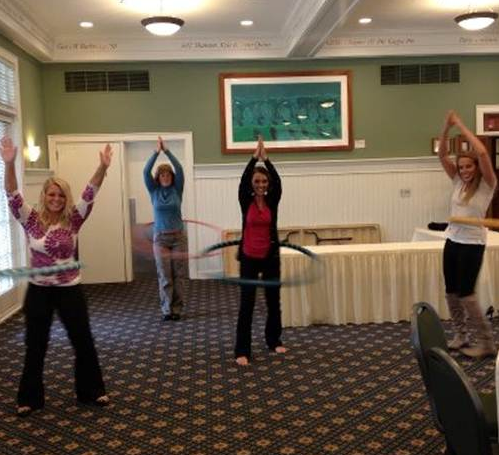 Thank you!